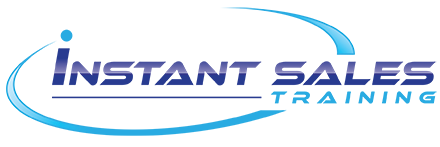 Three Words to Banish 	                     from Your Sales Conversations
Big idea for you?
Putting the idea into practice
How you feel about NO, BUT                              and HOWEVER as a buyer
Hard or easy to ban these words
Your next action(s)
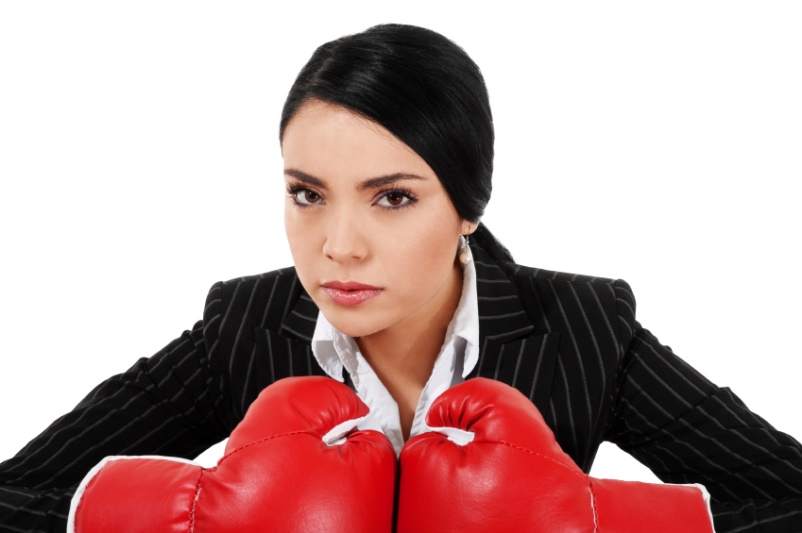 Amy J C Cuddy
[Speaker Notes: Discussion Questions

What was the big idea for you in this week’s featured knowledge bite?
How can you put the idea into practice? 
How do you feel about the words NO, BUT and HOWEVER when you’re the buyer. 
How easy or difficult will it be to ban them from your sales conversations? 
How important is it to do so?
What action(s) will you take as a result of the KB and our discussion?]